বিজ্ঞানের ভূবনে স্বাগতম
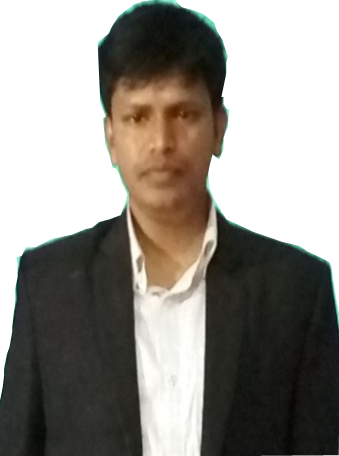 ওয়ালীউল্লাহ বি এস-সি, বি এড সহকারি শিক্ষক বিজ্ঞানদিঘলীয়া এ জেড উচ্চ বিদ্যালয় ও কলেজ
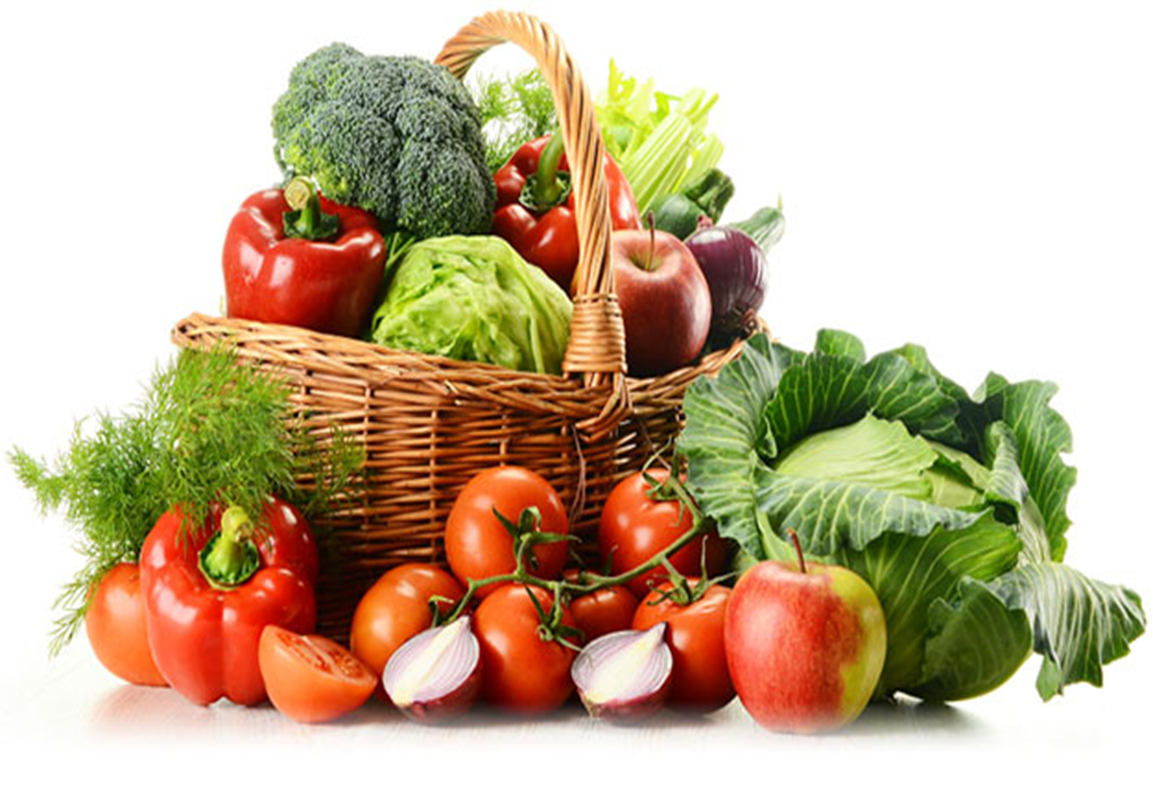 পাঠ পরিচিতি
শ্রেণিঃ অষ্টম 
বিষয়ঃ বিজ্ঞান
ত্রয়োদশ অধ্যায়ঃ খাদ্য ও পুষ্টি
পাঠঃ ওজন,উচ্চতা ও বয়স 	অনুযায়ী খাদ্য নির্বাচন
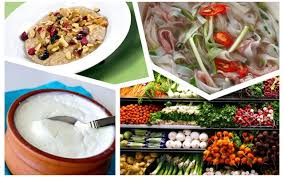 শিখনফল
শরীরে শর্করা, আমিষ ও স্নেহ জাতীয় খাদ্যের প্রয়োজনীয় পরিমাণ সম্পর্কে বলতে পারবে।
ওজন,উচ্চতা ও বয়স অনুযায়ী খাদ্য নির্বাচন করতে পারবে।
উপকরণ
শর্করা জাতীয় খাদ্যের চিহ্নিত চিত্র।
আমিষ জাতীয় খাদ্যের চিহ্নিত চিত্র।
স্নেহ জাতীয় খাদ্যের চিহ্নিত চিত্র।
বিভিন্ন বয়সের শিশু ও পুরুষের দৈনিক প্রয়োজনীয় ক্যালরির তালিকা।
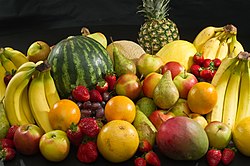 পূর্বজ্ঞান যাচাই
বেঁচে থাকার জন্য আমরা কী গ্রহণ করে থাকি ?
খাদ্যের প্রধান তিনটি উপাদানের নাম বল।
কোন কোন বিষয়ের ভিত্তিতে খাদ্য গ্রহণ করতে হয় ?
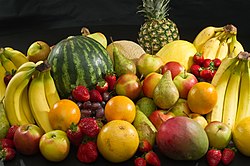 ওজন,উচ্চতা ও
বয়স অনুযায়ী খাদ্য নির্বাচন
শর্করা জাতীয় খাদ্য
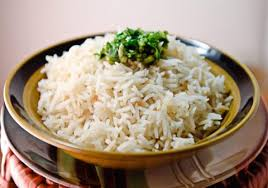 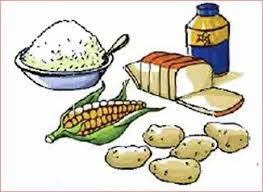 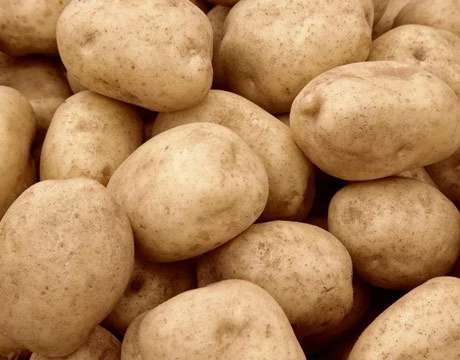 শর্করা শক্তি উৎপাদন করে ।
শর্করা সহজপ্রাচ্য। 
শর্করা দেহের কর্মক্ষমতা যোগায় ।
শর্করা
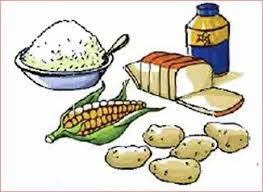 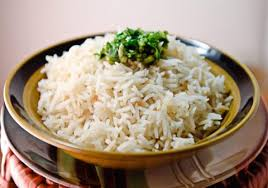 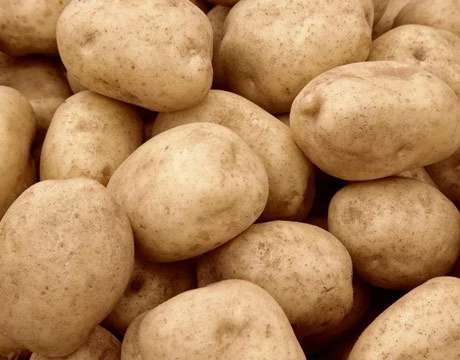 ১ গ্রাম শর্করা থেকে ৪ কিলোক্যালরি শক্তি উৎপন্ন হয় ।
আমিষ জাতীয় খাদ্য
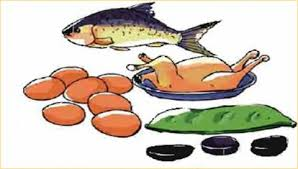 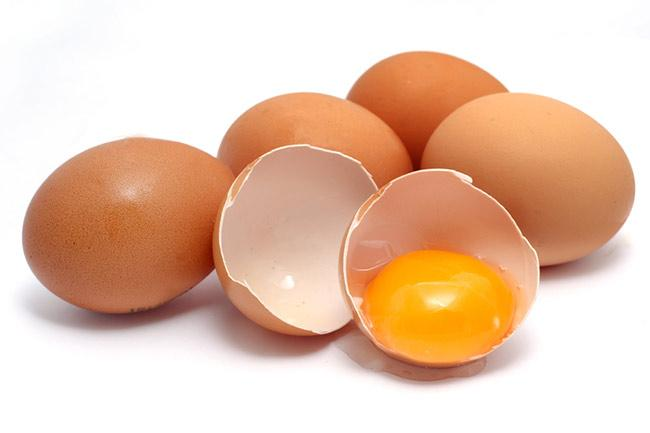 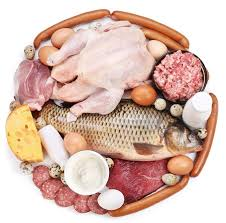 আমিষ দেহের গঠন উপাদান।
এই খাদ্য দেহে নাইট্রোজেন সরবরাহ করতে পারে ।
আমিষ পরিপাক হওয়ার পর আমাইনো এসিডে পরিনত হয়।
আমিষ
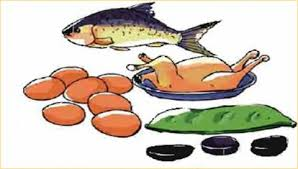 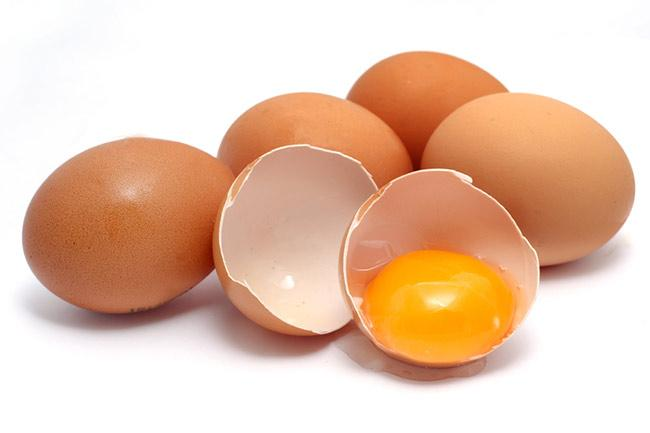 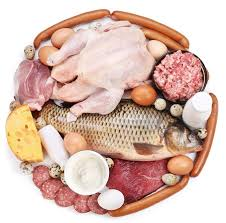 ১ গ্রাম আমিষ থেকে ৪ কিলোক্যালরি শক্তি উৎপন্ন হয় ।
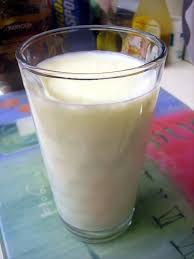 স্নেহ জাতীয় খাদ্য
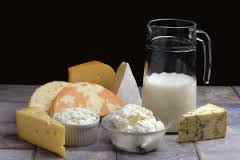 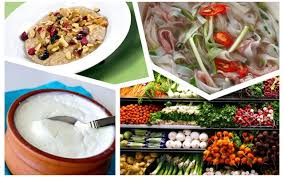 স্নেহ দেহের শক্তি উৎপাদনকারী উপাদান।
স্নেহ পদার্থ পরিপাক হয়ে ফ্যাটি এসিড ও গ্লিসারলে পরিণত হয়।
এই খাদ্যে ২০ প্রকার চর্বি জাতীয় এসিড পাওয়া যায়।
স্নেহ জাতীয় খাদ্য
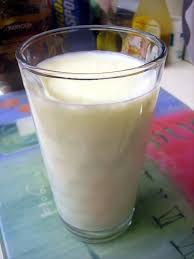 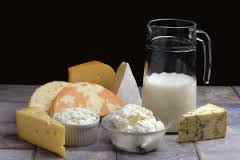 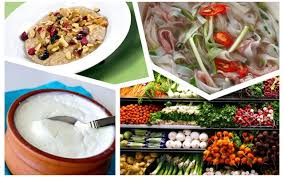 ১ গ্রাম স্নেহ থেকে ৯ কিলোক্যালরি শক্তি উৎপন্ন হয়।
ওজন, উচ্চতা ও বয়স অনুযায়ী কোন ব্যাক্তির প্রয়োজনীয় ক্যালরির পরিমাণ।
একক কাজ
০১। মিলনের বয়স ৮ বছর, ওজন ২৮ কিলোগ্রাম। 
সুস্থ থাকার জন্য  প্রতিদিন তাকে কী পরিমাণ ( কিলোক্যালরি ) আমিষ জাতীয় খাদ্য গ্রহণ করা উচিত ?
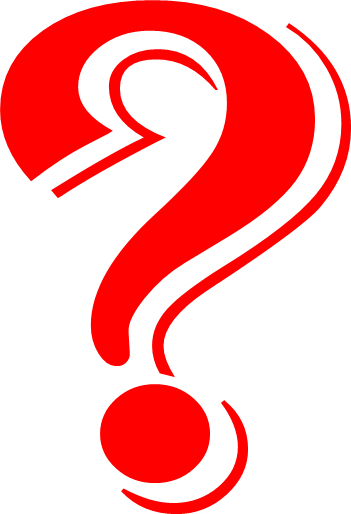 [Speaker Notes: * একক কাজের ক্ষেত্রে  শিক্ষার্থিরা বেঞ্চের বাম পাশ থেকে গণন করবে।( প্রতি জন একটি কাজ করবে।)]
বিভিন্ন বয়সের শিশু ও পুরুষের দৈনিক ক্যালরির বরাদ্দ
ওজন, উচ্চতা ও বয়স অনুযায়ী
কোন ব্যাক্তির প্রয়োজনীয় ক্যালরির 
শর্করা- ৬০-৭০%,
আমিষ-  ১০%,
স্নেহ- ৩০-৪০%
থেকে গ্রহণ করা উচিত ।
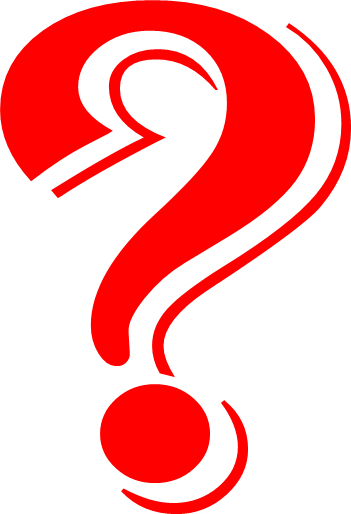 রহিমের বয়স ১৪ বছর,
ওজন ৪৪ কিলোগ্রাম।
সুস্থ থাকার জন্য  প্রতিদিন তাকে কী 
পরিমাণ আমিষ, শর্করা ও স্নেহ খাদ্য গ্রহণ করা উচিত?
শর্করার প্রয়োজন (৬০÷১০০)২৫০০বা ১৫০০কিলোক্যালরি বা (১৫০০÷৪) গ্রাম বা ৩৭৫ গ্রাম,
01। রহিমের বয়স ১৪ বছর, ওজন ৪৪ কিলোগ্রাম। সুস্থ থাকার জন্য  প্রতিদিন তাকে কী পরিমাণ আমিষ, শর্করা ও স্নেহ খাদ্য গ্রহণ করা উচিত?
স্নেহের প্রয়োজন (৩০÷১০০)২৫০০বা ৭৫০কিলোক্যালরি
আমিষের প্রয়োজন (১০÷১০০)২৫০০
বা ২৫০কিলোক্যালরি
জোড়ায় কাজ
০১।
মিলনের বয়স ৮ বছর, ওজন ২৮ কিলোগ্রাম। 
সুস্থ থাকার জন্য  প্রতিদিন তাকে কী পরিমাণ ( কিলোক্যালরি ) আমিষ, শর্করা ও স্নেহ জাতীয় খাদ্য গ্রহণ করা উচিত ?
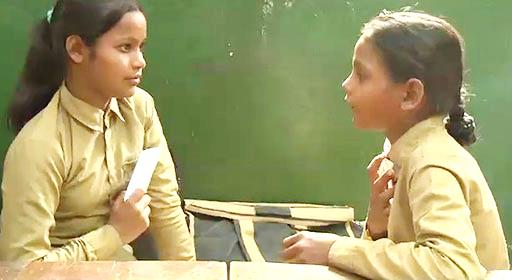 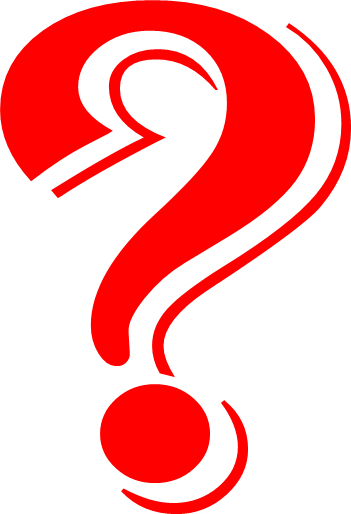 বাড়ির কাজ
০১।
মাসুদের বয়স ২৫ বছর, ওজন ৬৭ কিলোগ্রাম। সুস্থ থাকার জন্য  প্রতিদিন তাকে কী পরিমাণ আমিষ, শর্করা ও স্নেহ খাদ্য গ্রহণ করা উচিত ?
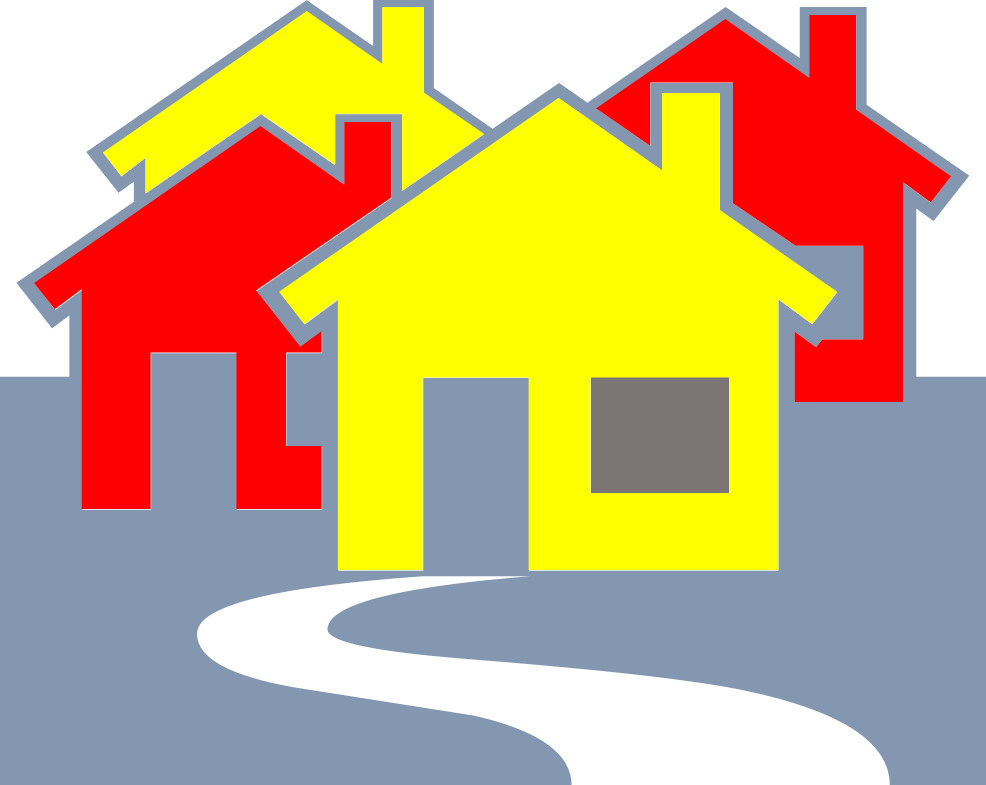 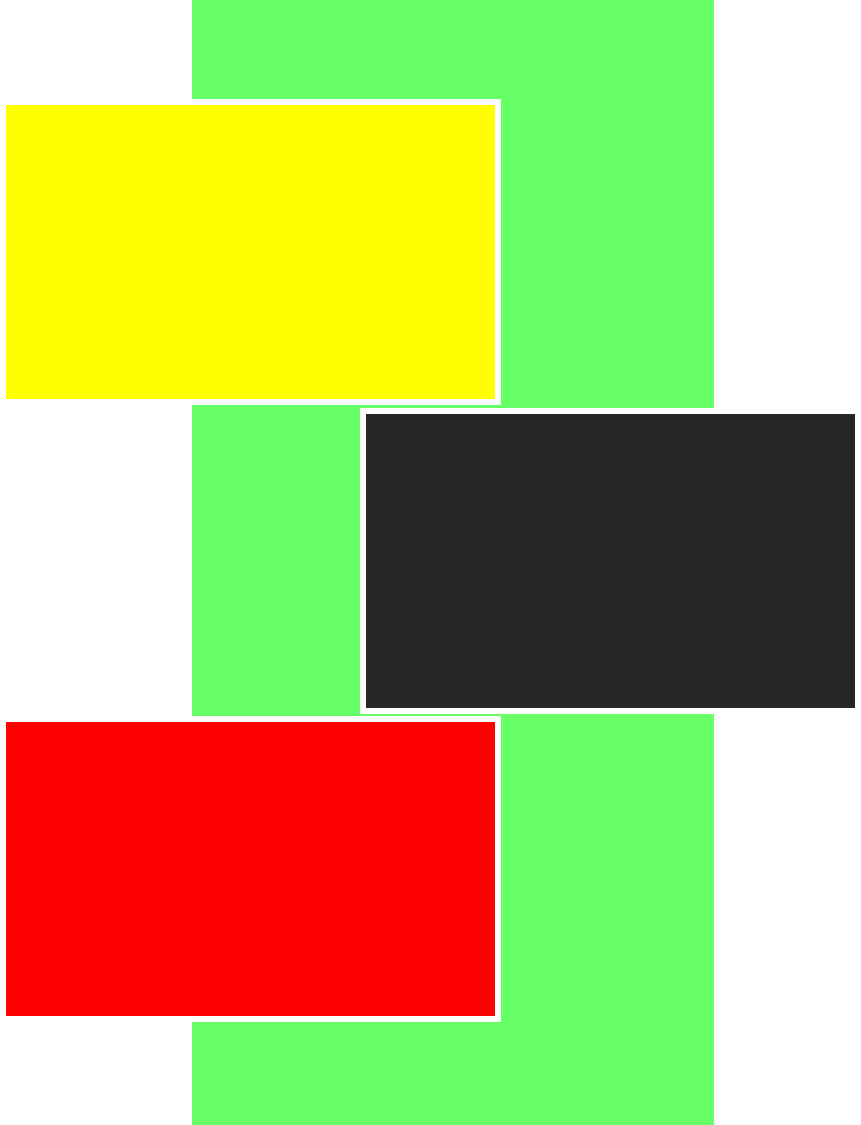 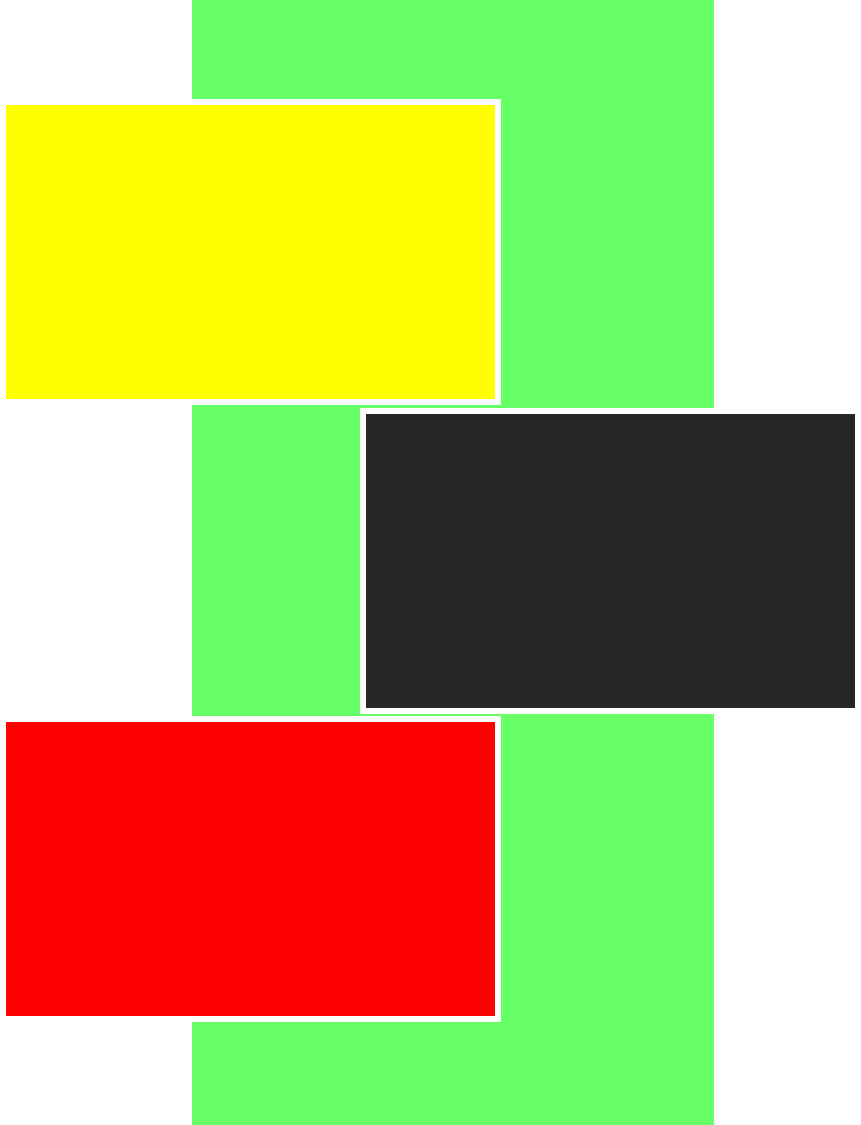 কৃতজ্ঞতা স্বীকার

শিক্ষা মন্ত্রণালয়, মাওশি, এনসিটিবি  এটুআই ও শিক্ষক বাতায়ন এর সংশ্লিষ্ট কর্মকর্তাবৃন্দ

কন্টেন্ট সম্পাদক হিসেবে যাদের নির্দেশনা ও পরামর্শে এই কন্টেণ্ট সমৃদ্ধ হয়েছে তারা হলেন- টিটিসি- পাবনা এর শিক্ষকবৃন্দ।
সবাইকে ধন্যবাদ
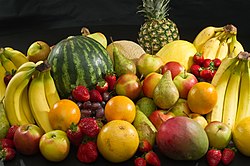